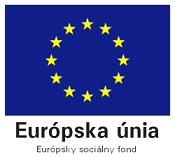 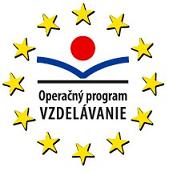 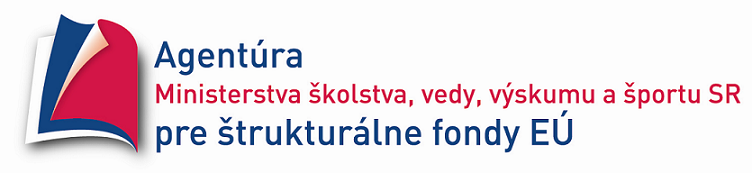 Škola 21. storočia
Dopytovo orientovaný projekt
Moderné vzdelávanie pre vedomostnú spoločnosť/Projekt je spolufinancovaný zo zdrojov EÚ
Kód ITMS projektu 26110130435
Aktivita 1.2
NUMBERS
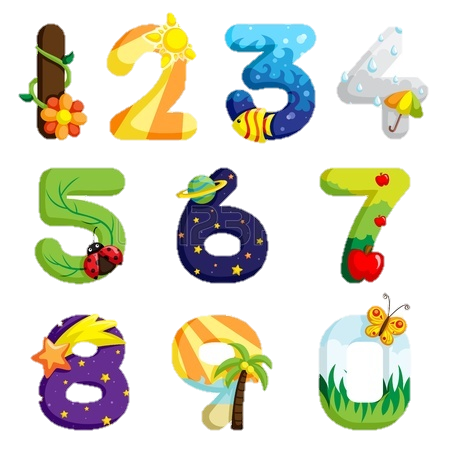 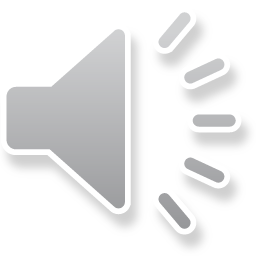 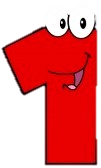 ONE
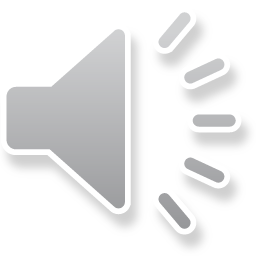 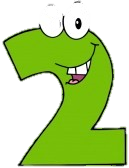 TWO
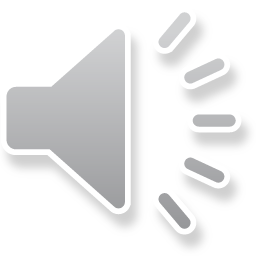 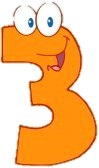 THREE
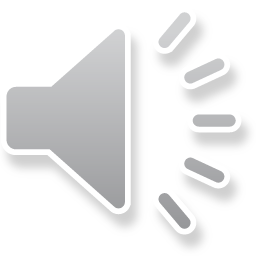 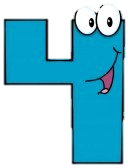 FOUR
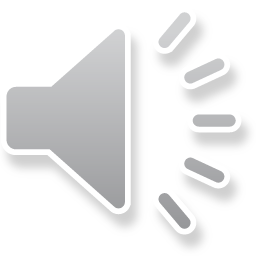 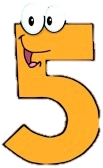 FIVE
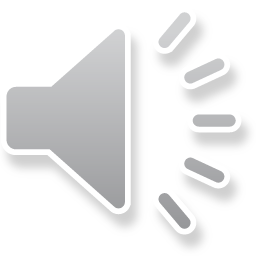 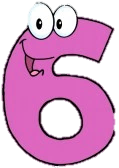 SIX
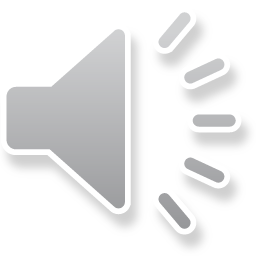 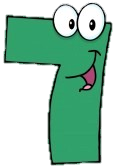 SEVEN
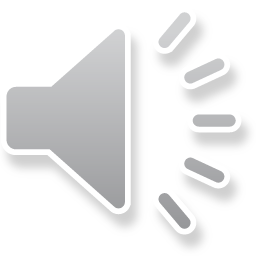 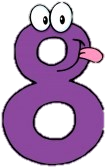 EIGHT
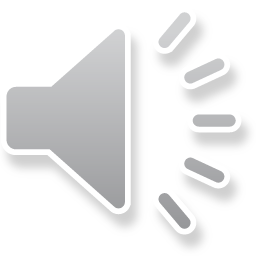 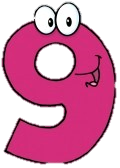 NINE
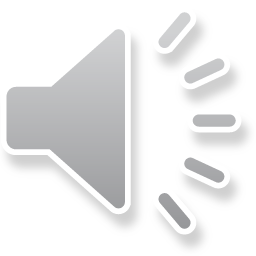 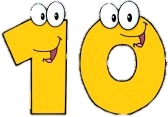 TEN
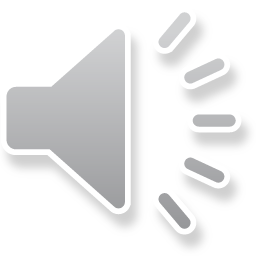 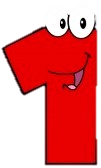 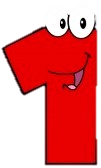 ELEVEN
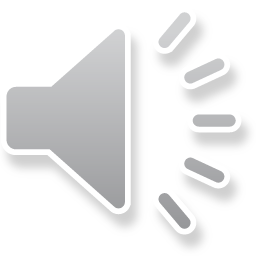 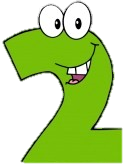 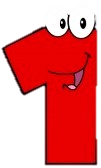 TWELVE
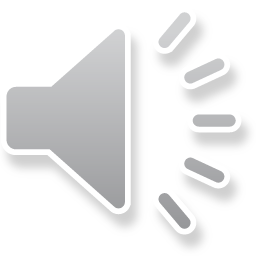 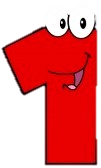 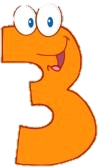 THIRTEEN
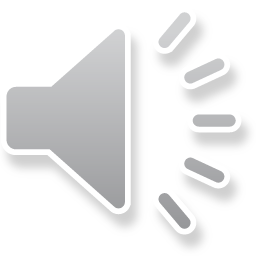 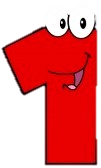 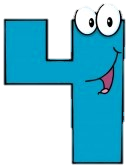 FOURTEEN
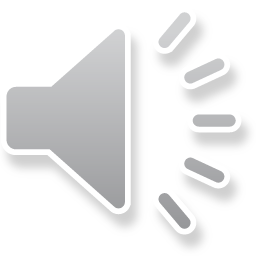 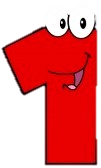 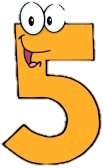 FIFTEEN
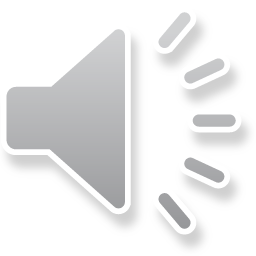 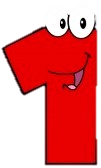 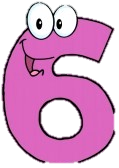 SIXTEEN
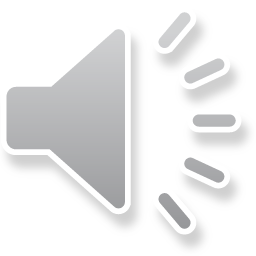 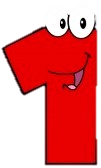 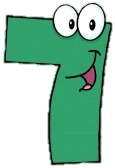 SEVENTEEN
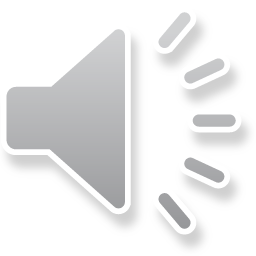 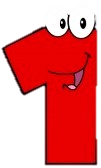 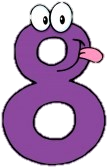 EIGHTEEN
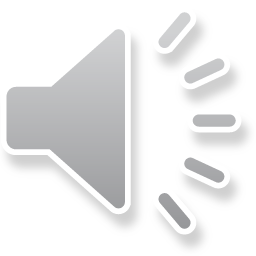 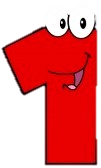 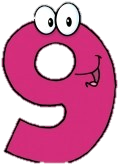 NINETEEN
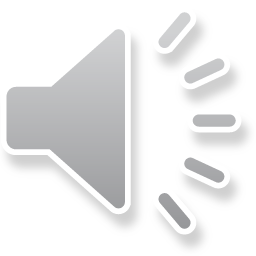 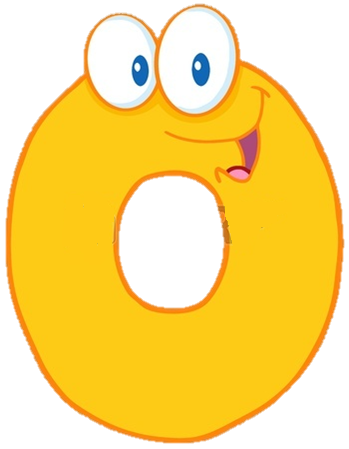 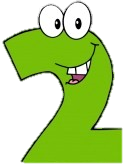 TWENTY
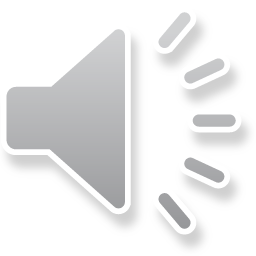